Система оценки планируемых результатов обучения младших школьников. Подготовка к итоговой аттестации
Варианты диагностических работ 
по литературному чтению
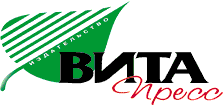 Авторы  презентации: Е.И.Матвеева, Г.В.Макаревич
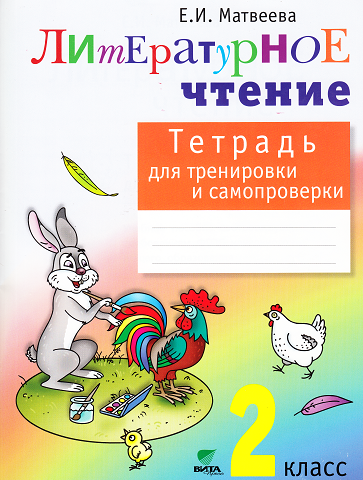 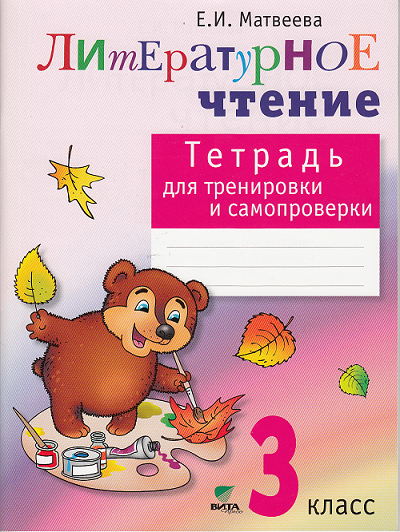 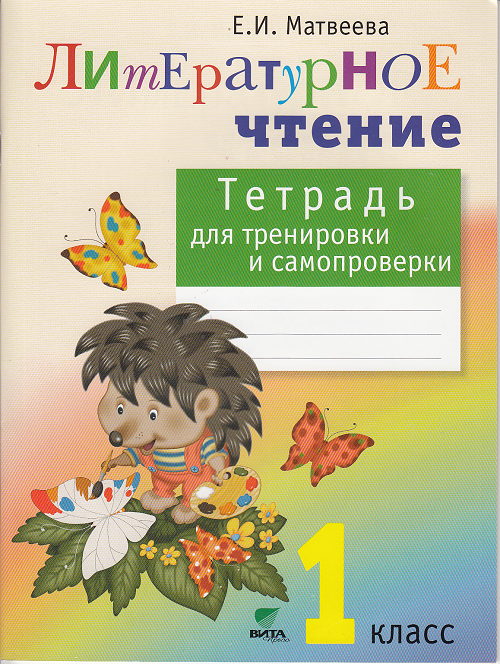 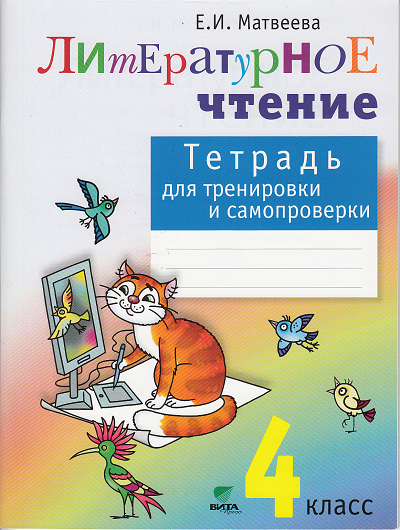 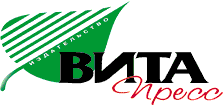 Тетради для тренировки и самопроверки
Соответствуют  требованиям  ФГОС  НОО.
Могут  быть  использованы  с  любым учебником  по  литературному  чтению.
Нацелены  на  подготовку  учащихся  к итоговой  оценке  достижений планируемых  результатов  по  предмету.
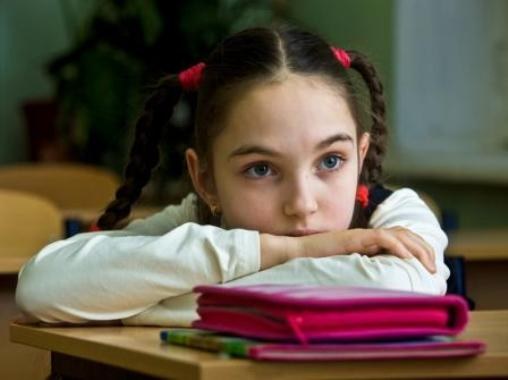 Структура  занятия
1. Текст 
2. Задания к тексту
3. Проверочно-оценочная таблица
4. Произведения  на тему занятия (в тетради  для  1-го  класса)
Тексты для анализа
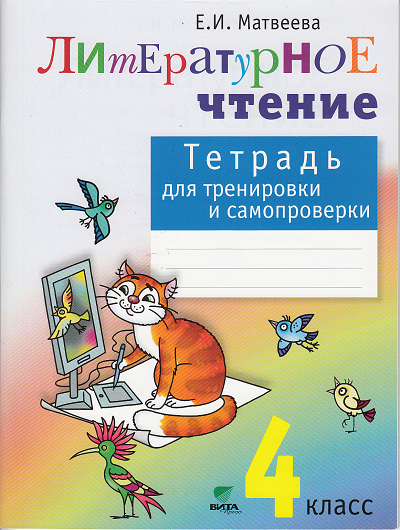 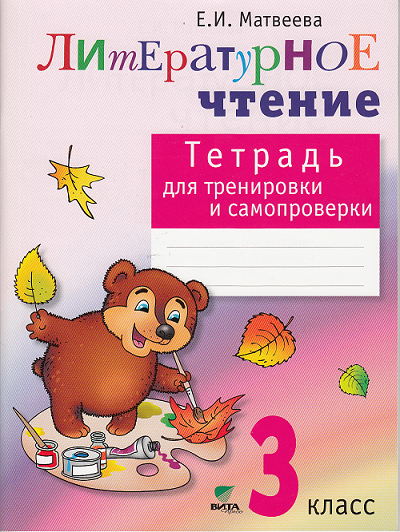 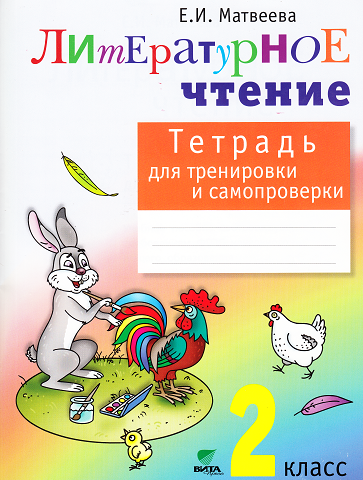 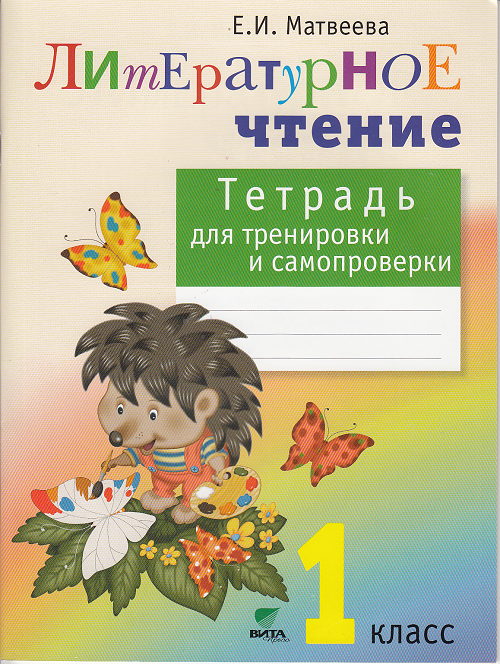 400-630 слов
200-480 слов
150-360 слов
80-110 слов
Выполняя задания, ученики научатся
1. Выделять  главное и второстепенное
2. Характеризовать персонажа и оценивать его поведение
3. Подтверждать свой ответ цитатой из текста
4. Четко отвечать на вопросы
5. Устанавливать последовательность событий
6. Выбирать ответ из предложенных вариантов
7. Дописывать предложение
8. Создавать небольшой текст
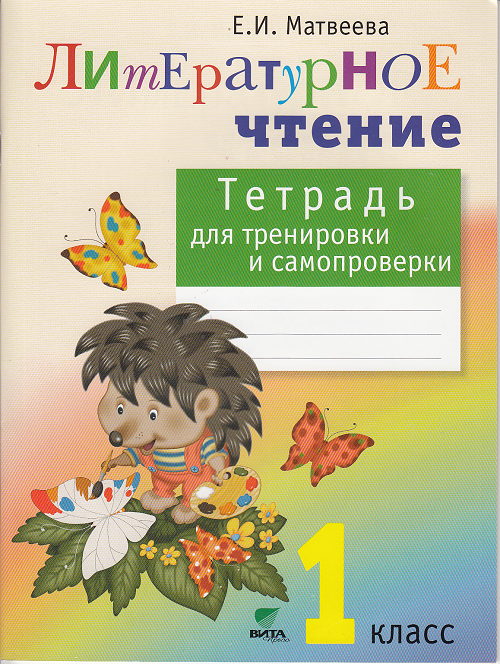 Выполняя задания, ученики  проанализируют
Тема  занятия
Образы  героев
1. Солнечный  приятель 
2. Как щенок  Проня
	медведя  обидел
3. Заботливый  Ёжик
4. Странный человек
1. Оттенки  настроения
2. Законы  общения:
	такт  и  вежливость
3. Что такое «чуткость»?
4. Кто такой «чудак»?
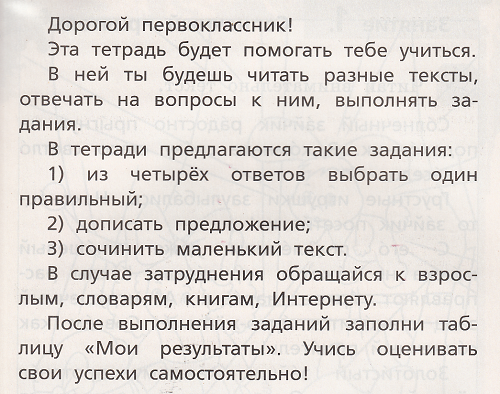 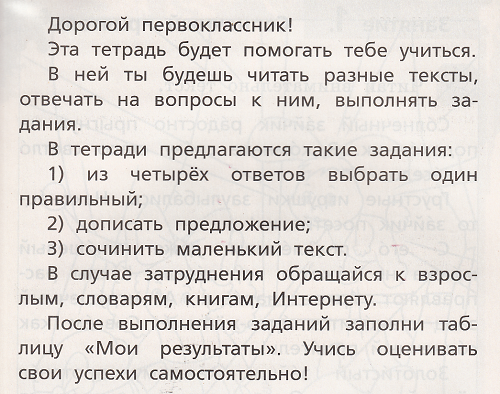 Зачем нужны солнечные зайчики?
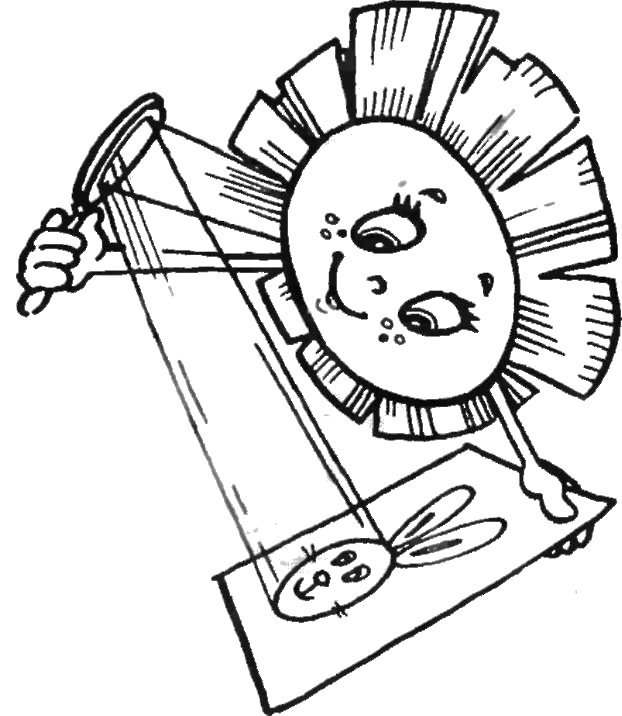 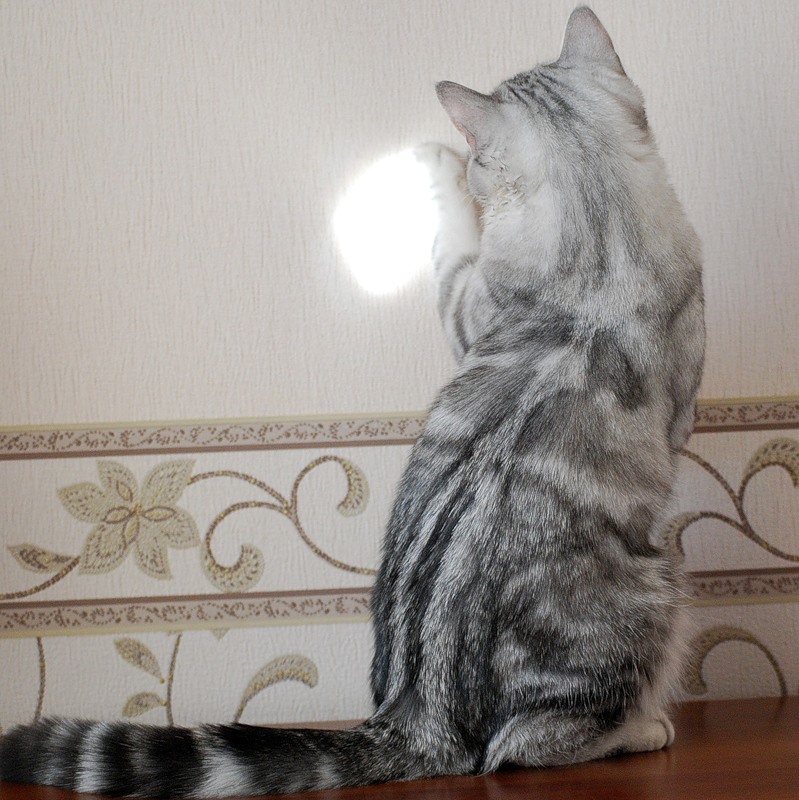 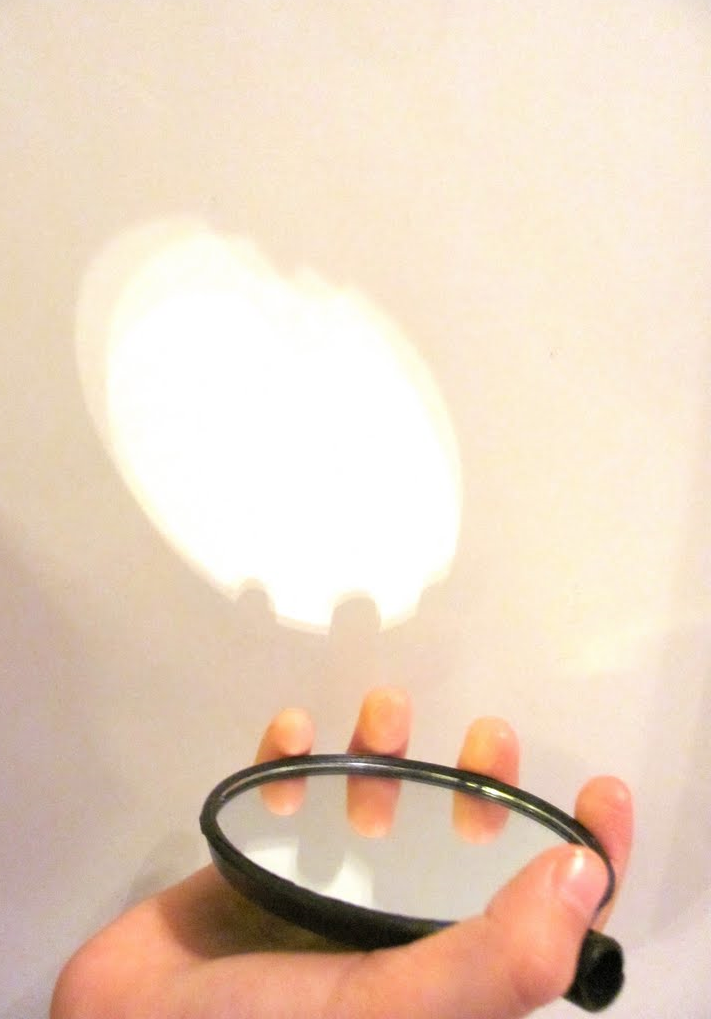 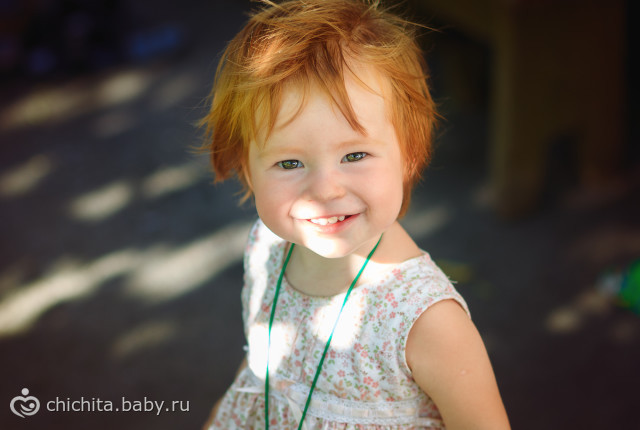 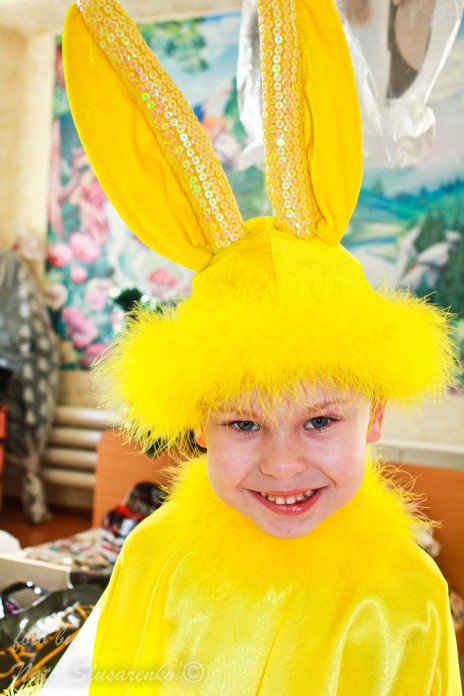 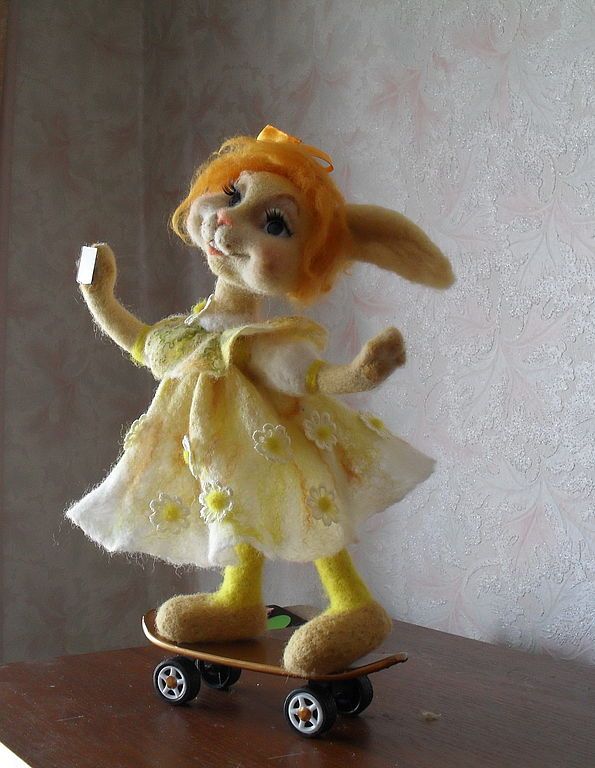 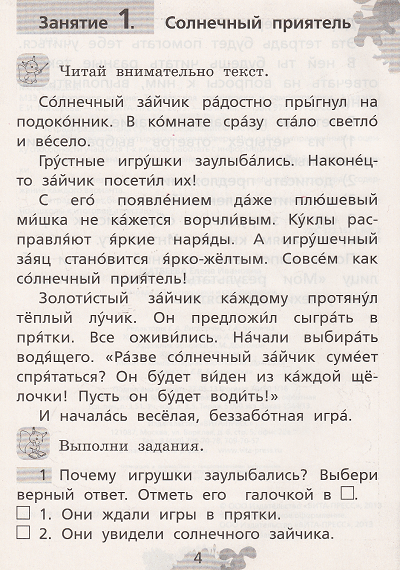 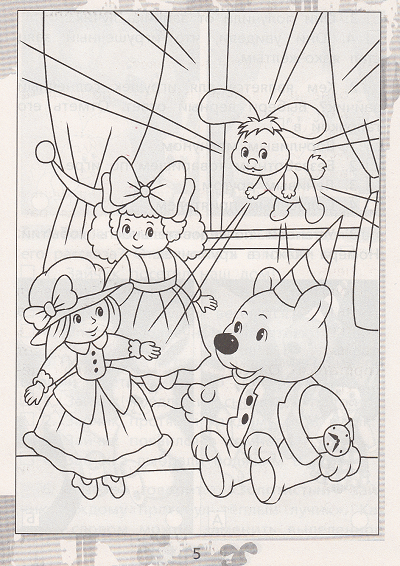 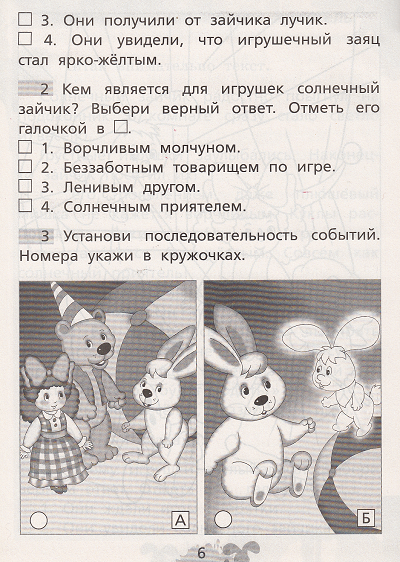 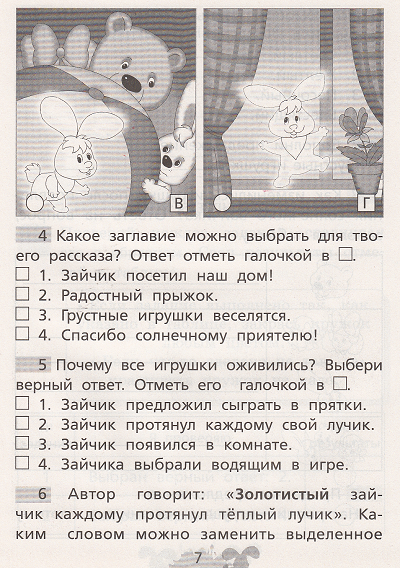 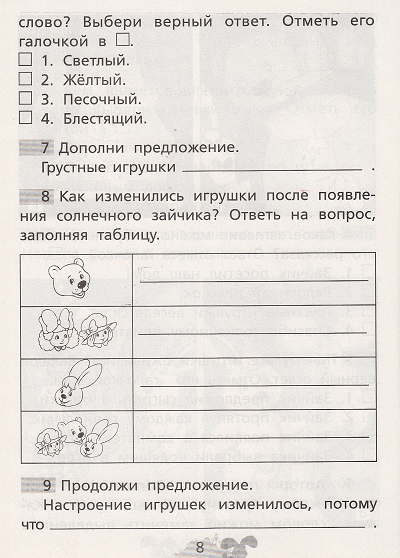 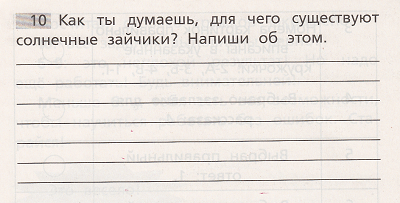 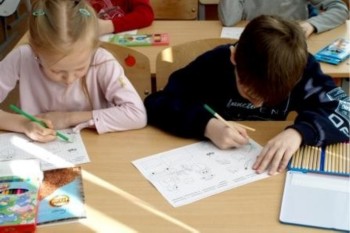 Вариант ответа
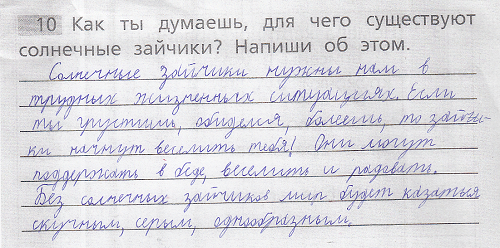 Принципы оценивания
Способы, процедуры и задания, используемые в ходе оценивания, должны соответствовать типу образовательных результатов учащихся.

Для каждого типа образовательных результатов должны быть выработаны свои критерии оценивания.

Оценивание должно быть справедливым.

Оценивание должно быть развивающим.
Принципы оценивания
Критерии и формы проведения оценивания должны быть одинаково понятны ученикам, учителю и родителям.

Учащиеся должны быть заранее информированы о том, какие их образовательные результаты будут оцениваться, и в какой форме будет проходить оценивание.

Оценивание должно быть своевременным.

Оценивание должно быть эффективным.
Учиться  оценивать  себя –                                                          это важно!
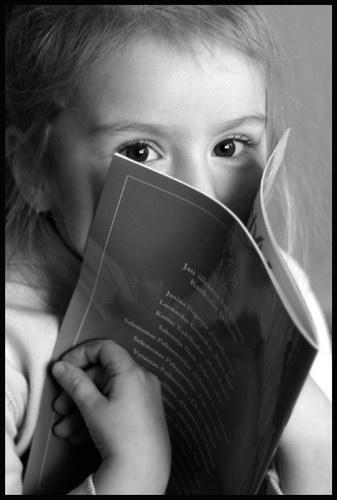 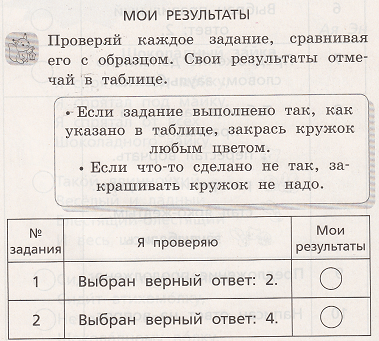 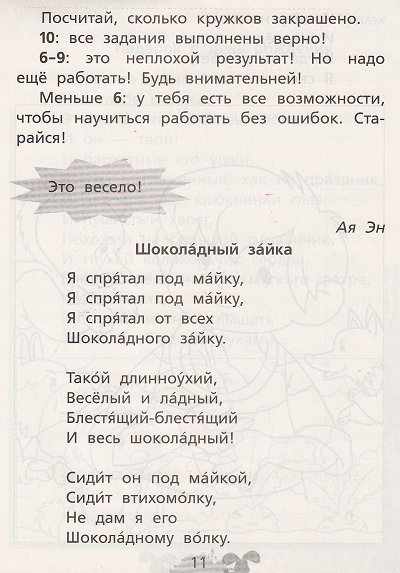 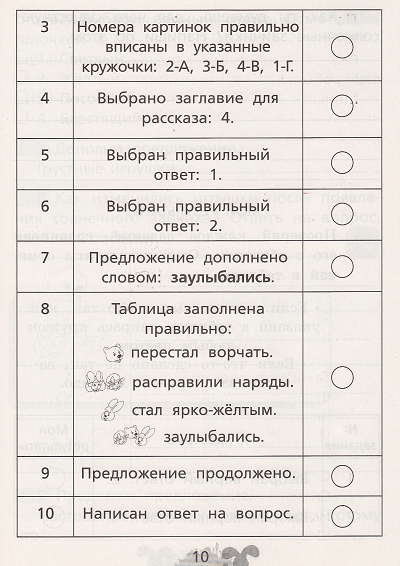 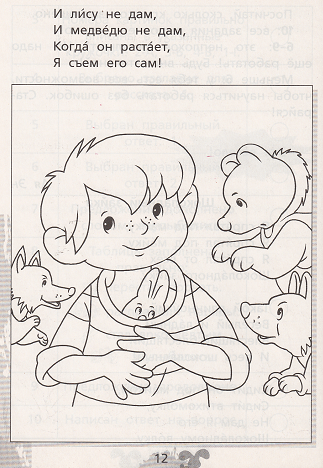 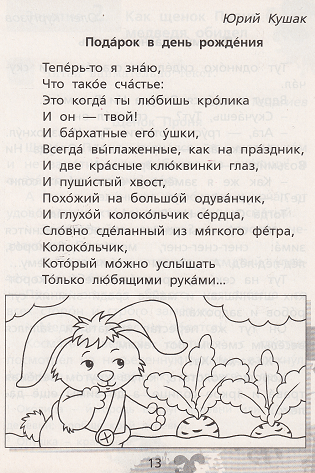 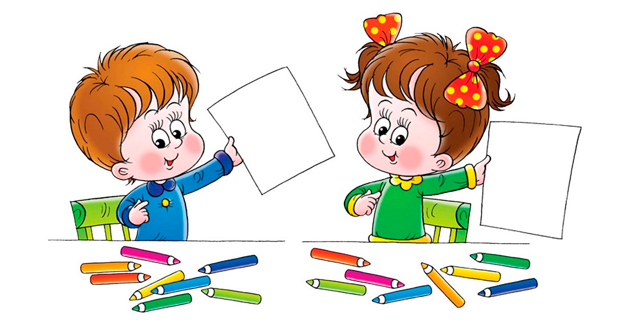 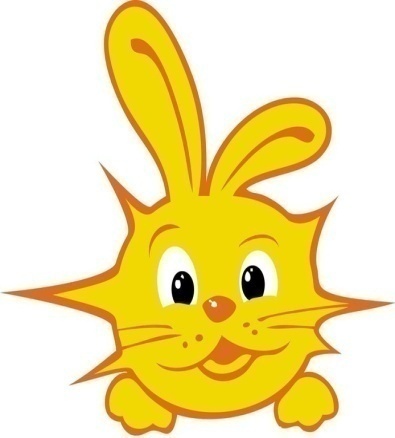 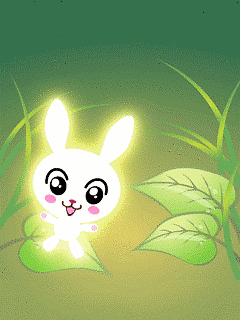 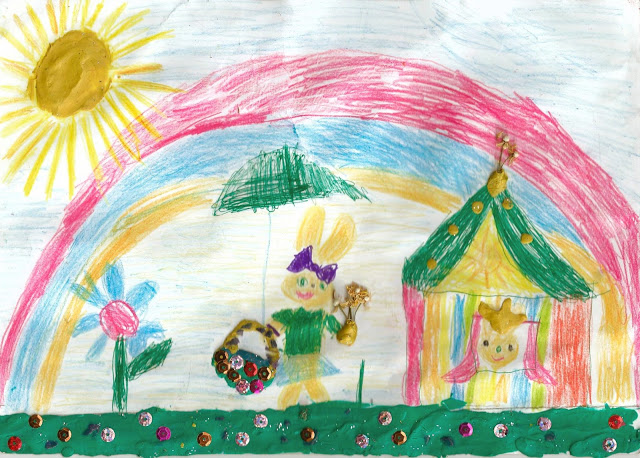 Выполняя задания, ученики научатся
1. Грамотно отвечать на вопросы
2. Определять основное содержание текста
3. Формулировать важную мысль автора
4. Выбирать ответ из предложенных вариантов
5. Определять лексическое значение новых слов
6. Устанавливать последовательность событий
7. Дописывать высказывание
8. Создавать небольшой текст в соответствии с поставленной задачей
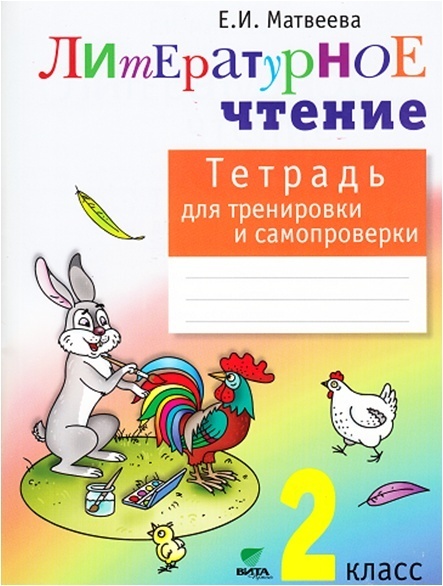 Выполняя задания, ученики  проанализируют
Тексты
Особенности жанра
Н.Сладков «Как медведь сам себя напугал»; Г.Цыферов «Маленький великанчик»; С.Козлов «Как Ёжик ходил встречать рассвет»
	Рус. нар. ск. «Петушки»; рус. нар. ск. «Наговорная водица»
События и образы героев 
	в авторских сказках. 

	
	События и образы героев 
	в русских народных сказках.
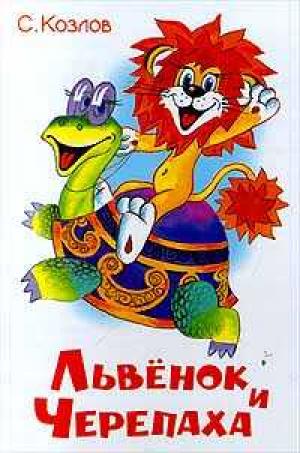 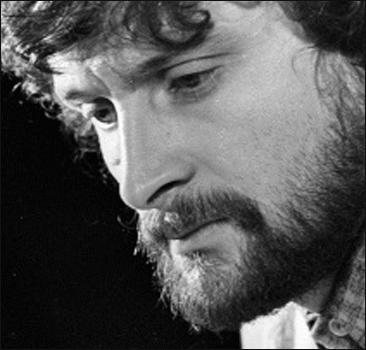 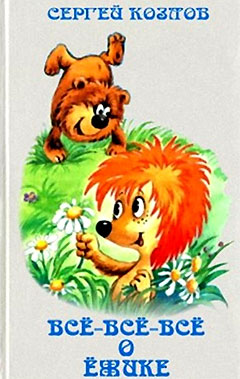 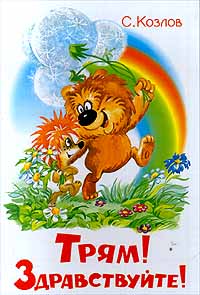 Сергей Козлов был ни на кого никогда не похожий, единичный, штучный писатель, интеллигентный, глубокий, по-особому талантливый человек. 
Такой сказочной прозы до него не писал никто, поэтому ее с удовольствием переводят во Франции, Германии, Америке, Голландии.  Юрий Кушак, 2010.
Премия им. Корнея Чуковского – за развитие новаторских традиций Корнея Чуковского в современной отечественной детской литературе (2009).
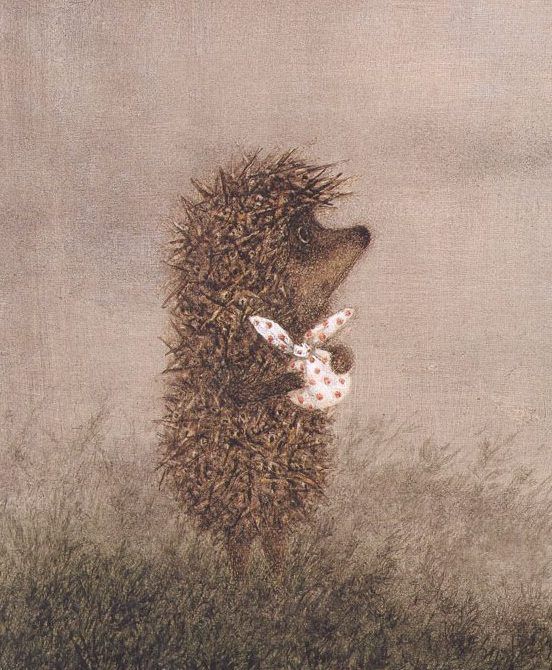 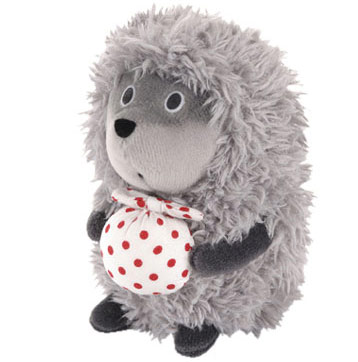 Козлов С.Г. Как Ёжик ходил встречать рассвет
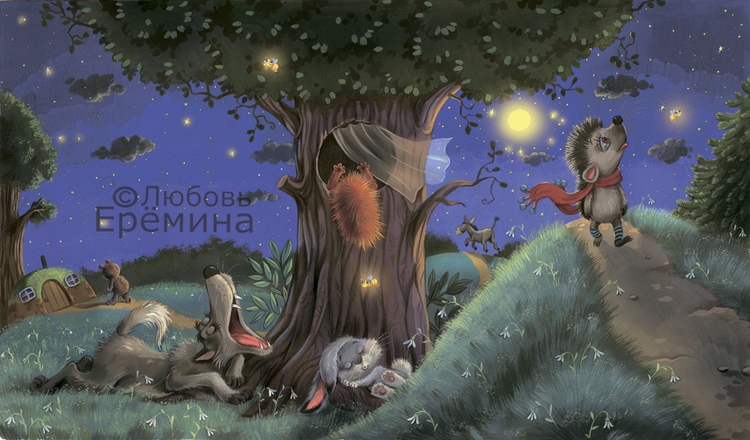 10 задание
Представь себе, что Ёжик подружился на рассвете с солнышком.
Расскажи о том, что может произойти.
Напиши небольшую сказочную историю.
Козлов С.Г. Как Ёжик ходил встречать рассвет
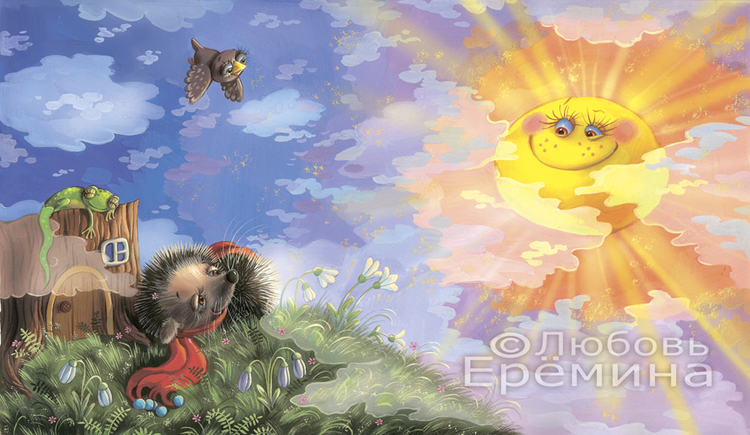 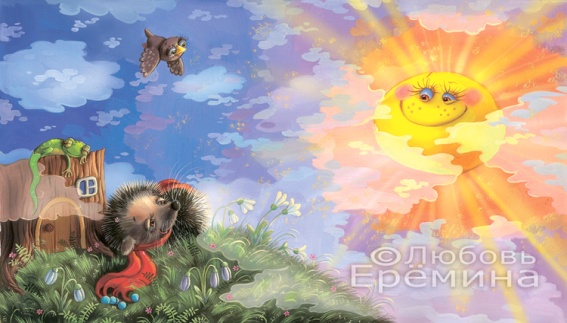 Продолжение сказки «Как Ёжик ходил встречать рассвет»
Ёжик заулыбался и от растерянности закивал Солнышку в ответ. Солнышко заулыбалось ещё больше, и вокруг стало светлее. «Молодец, – говорит Солнышко, – что ты не лёг спать. Я хочу стать твоим другом. Хочешь дружить?» Ёжик ответил: «Да! Ты красивое. Я долго ждал тебя, но не удержался и заснул».
		Тем временем Солнышко всё шире улыбалось, и всё вокруг начало просыпаться. Проснулся Заяц, вылезла из своего дупла белка, вернулся из своего дома Медвежонок, пробежал мимо Ёжика Ослик, Волк открыл глаза и закрыл пасть.
		А Ёжик никого не замечал, он любовался Солнышком.
Андрей Квасов,  г. Москва
10 задание. Критерии оценки
В тексте рассказана сказочная  история, в которой солнышко и Ёжик подружились.
Текст написан интересно, оригинально.
В тексте определены и выделены смысловые части.
В тексте передано отношение автора сочинения к событиям и героям.
Задание 10
4 балла – чёткий ответ на вопрос дан в жанре сказочной истории о том, Солнышко и Ёжик подружились (1 балл), 
	в тексте передано отношение автора сочинения к героям и событию (1 балл).
	текст написан интересно и оригинально (1 балл), 
	в тексте определены и выделены смысловые части (1 балл).
3 балла – чёткий ответ на вопрос дан в жанре сказочной истории о том, что Солнышко и Ёжик подружились, НО не выдержан один из трех последующих критериев.
 2 балла – ответ на вопрос дан в жанре сказочной истории о том, что Солнышко 
	и Ёжик подружились, НО не выдержано два из трех последующих критериев.
 1 балл – ответ на вопрос дан в жанре сказочной истории о том, что Солнышко 
	и Ёжик подружились, НО не выдержано три из трех последующих критериев.
 0 баллов – ответ на вопрос написан в НЕ жанре сказочной истории или в написанной сказочной истории Солнышко и Ёжик НЕ подружились. Т. е. содержание текста ученика не соответствует теме, заявленной в учебно-практической задаче.
Результаты проверочной работы № 4 по литературному чтению во  2 кл.
Текст 4. С. Г. Козлов «Как Ёжик ходил встречать рассвет»
Отметить правильное / неправильное выполнение задания: 1 / 0 в заданиях 1-9
  Отметь правильное / неправильное выполнение задания: 4 / 3 / 2 / 1 / 0 в задании повышенного уровня 10
Оценка проверочной работы
Наибольшее количество баллов: 9 + 4 = 13.

Ученик справился «отлично», если набрал 13 баллов.

Ученик справился «хорошо», если набрал 6-12 баллов.

Ученик справился «удовлетворительно», 
	если набрал 5 баллов.

Ученик не справился с работой, 
	если набрал менее 5 баллов.
В помощь учителю
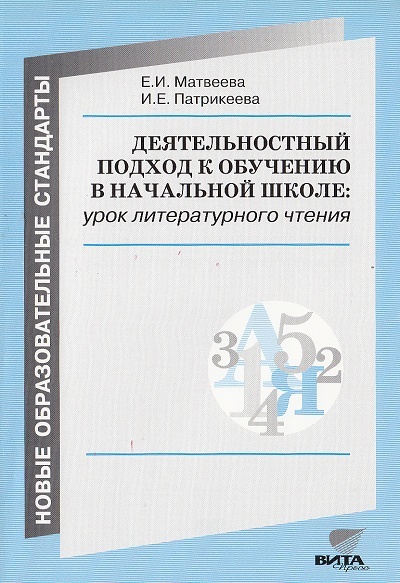 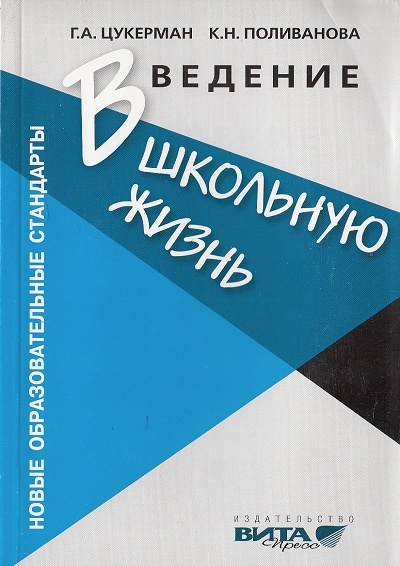 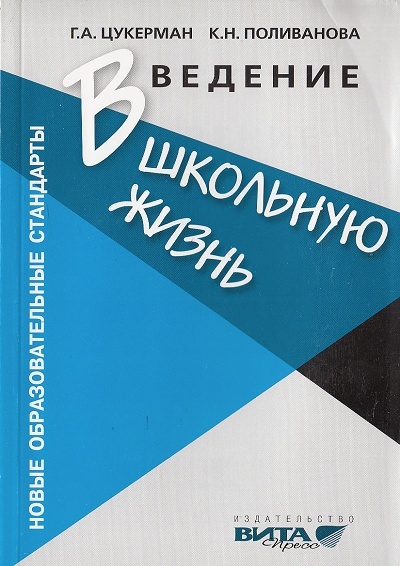 Оценивание –действенное средство, повышающее эффективность обучения.
Введение 
понятия оценки 
в адаптационном периоде
Учебная деятельность
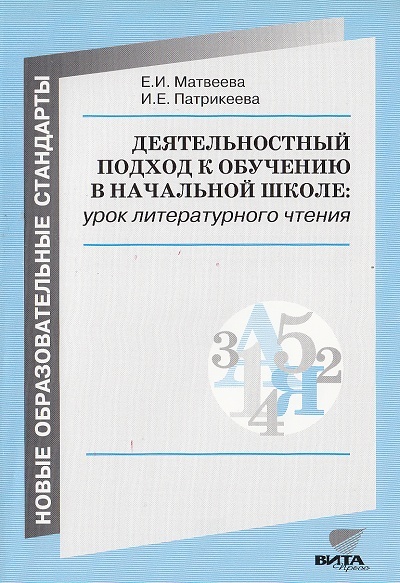 самостоятельная деятельность ученика по усвоению знаний, умений и навыков. 

Благодаря ей ученик не только личностно изменяется, но и самостоятельно осознаёт эти изменения.
Структура  УД
Учебная задача. Чему  я  научусь?  Зачем  это  мне?
	– цель, которую перед собой ставит ученик.
Учебное действие. Как это сделать?
	– система существенных признаков понятия или алгоритм.
Самоконтроль. Каков получен  результат? 
	– определение правильности выполненного действия.
Самооценка. Можно ли  улучшить  результат? 
	– определение степени соответствия эталону или качества выполненного действия.
Требования к уроку в системно-деятельностном походе
1. Учитель предъявляет деятельностный образец (проблемный диалог, проектный метод и т.д.) и вместе с детьми формулирует задачи, которые настраивают на исследование.

2. Учитель так разворачивает деятельность учащихся, чтобы всех вовлечь в исследование.

3. Учитель организует рефлексию учащихся, помогает им выявить способ действия.
Учителю необходимо
Выбрать и изучить материалы для подготовки к аттестации младших школьников;
спланировать проведение диагностических работ в течение учебного года;
включить эти работы в учебно-тематическое планирование;
после проведения работ подводить итоги, выявляя успехи и трудности каждого ученика;
осуществлять коррекцию недочетов и ошибок на основе анализа работ.
Содержание
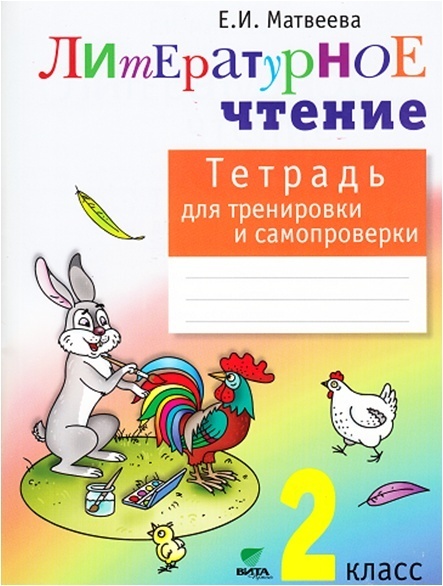 Н.Сладков «Как медведь сам себя напугал»

Г.Цыферов «Маленький великанчик»

Рус. нар. ск. «Петушки»

С.Козлов «Как Ёжик ходил встречать рассвет»

Рус. нар. ск. «Наговорная водица»
Когда и как  проводить занятия?
Н.Сладков «Как медведь сам себя напугал»

Г.Цыферов «Маленький великанчик»

Рус. нар. ск. «Петушки»


С.Козлов «Как Ёжик ходил встречать рассвет»

Рус. нар. ск. «Наговорная водица»
Стартовая  диагностическая работа (1 четверть)

	Тренировочная  работа 
	(2 четверть)

	Итоговая работа: «Особенности волшебной сказки» (полугодовая)

	Текущая проверочная работа
	(3  четверть)

	Итоговая работа: «Особенности бытовой сказки» (4  четверть)
Цель современного образования
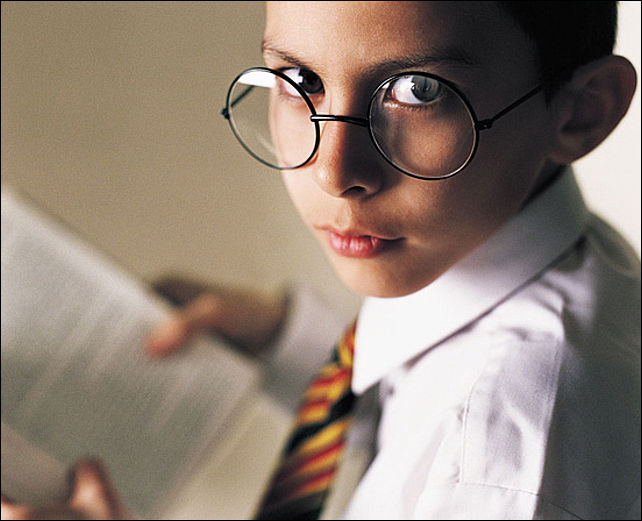 воспитание нравственного, ответственного, инициативного и компетентного гражданина России
Задача  современной школы –
формирование универсальных учебных действий (УУД ).
УУД дают возможность каждому ученику:
самостоятельно осуществлять деятельность (ставить учебные цели, искать и использовать необходимые средства их достижения); 
контролировать и оценивать результаты учебной деятельности.
Особенности  познавательных  УУД
Логические
универсальные
действия
Общеучебные
универсальные
действия
ПУУД
Постановка 
и решение проблемы
Общеучебные универсальные действия
осознанное и произвольное построение речевого высказывания в устной и письменной форме;
смысловое чтение как осмысление цели чтения и выбор вида  чтения в зависимости от цели; 
извлечение необходимой информации из текстов различных жанров; 
определение основной и второстепенной информации; 
восприятие текстов художественного, научного, публицистического и официально-делового стилей; 
понимание и адекватная оценка языка средств массовой информации.
В помощь учителю
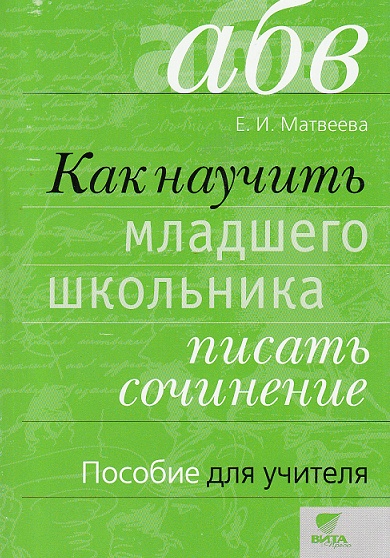 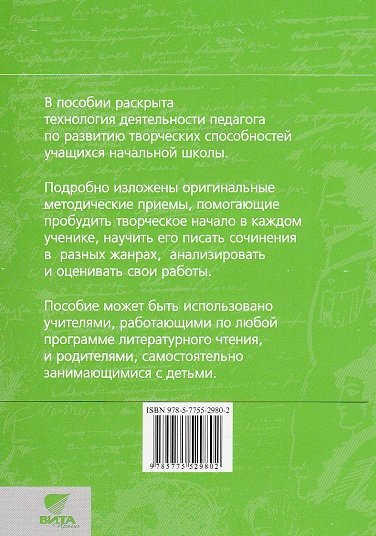 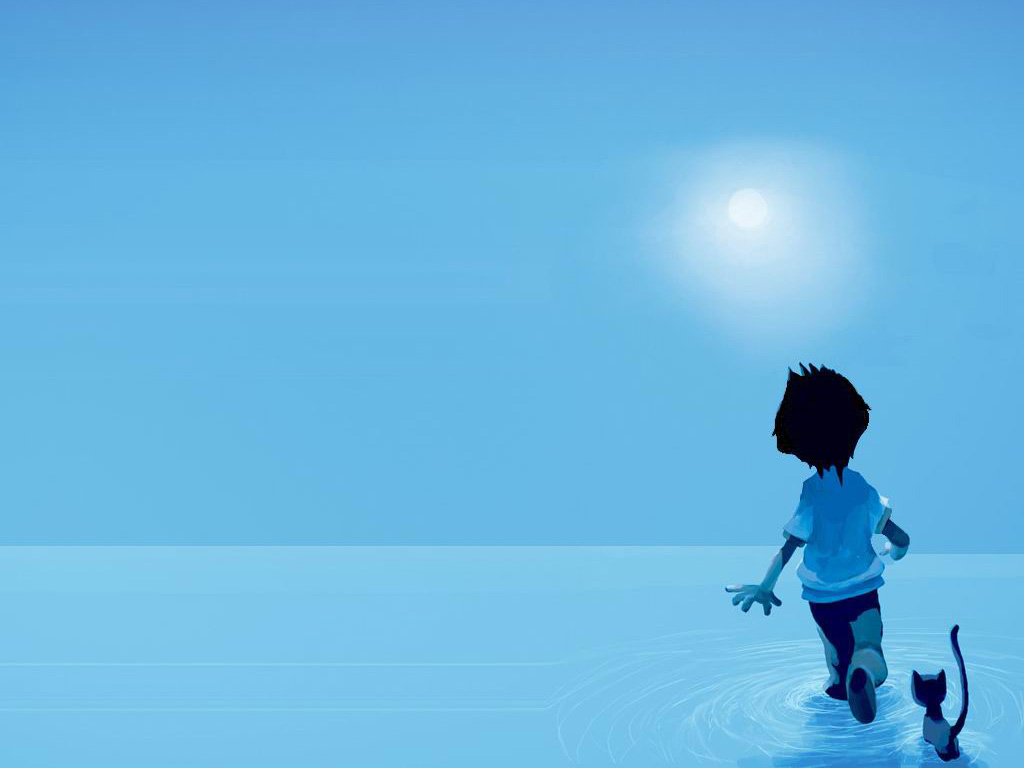 Что такое «мечта»?
Ответы  детей
Вика Иголкина
	Мечта – это как семечко, росток, а потом и плод. Семечко ты сажаешь, а мечту загадываешь. Ты стремишься к ней. Плоды – это твоя мечта сбылась. Человек не может жить без мечты.

Андрей Агафонов
	Мечта – это то, что хочет человек, ждёт и стремится к этому. Каждый человек пытается добиться своей мечты. А когда добивается, начинает мечтать о другом. Мечта поднимает настроение  и даёт смысл жизни.
Учитель – О. Бубнова, г. Наро-Фоминск
Кривин Ф.Д.  Мечта
Остановилась Лужица посреди дороги и ждет, чтоб на нее обратили внимание. 
	Прежде всего ее, конечно, нанесут на карту. Лужица будет выглядеть на карте неплохо – у нее такие ровные берега! Вот здесь, на этом берегу, наверно, построят санаторий. На том берегу – порт или еще что-нибудь. Да, кстати, почему в нее никто не впадает? 
	Размечталась Лужица – и это понятно: каждому хочется найти себя в жизни. Но теперь Лужица себя не найдет: она так воспарила в мечтах, что на земле от нее только сухое место осталось.
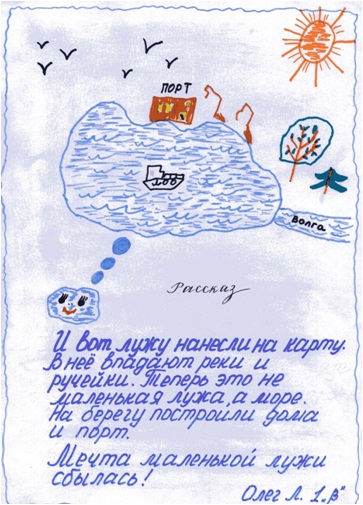 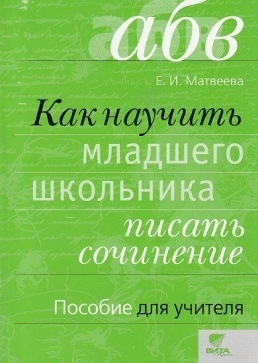 Планируемые результаты
Личностные
Предметные
Метапредметные
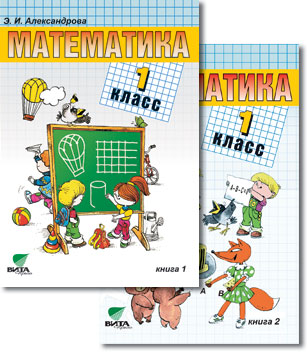 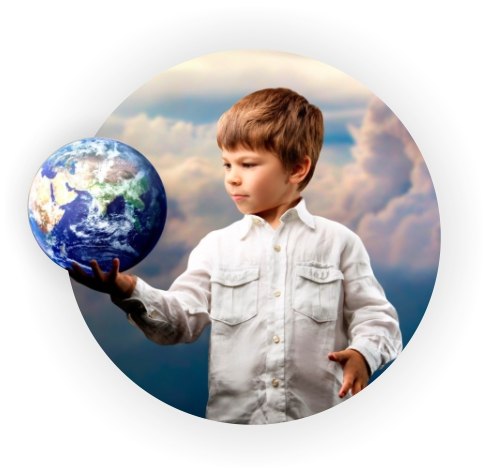 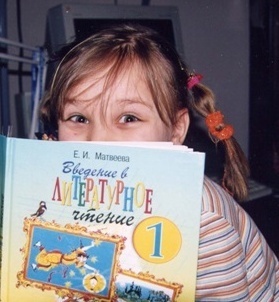 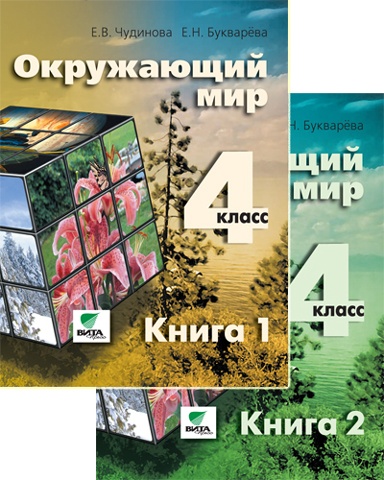 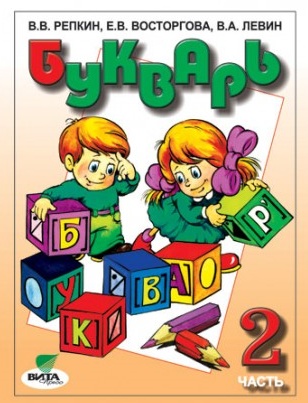 Планируемые результаты
Личностные
Предметные
Метапредметные
Умение 
находить,
воспринимать,
анализировать,
сопоставлять,
и адекватно
использовать
информацию в новой ситуации
1. Нравственные  
    оценки
2. Толерантность
3. Здоровый     образ жизни
Опыт получения, преобразования 
и применения 
предметных знаний, умений
ФГОС. Раздел II.Требования к результатам освоения ООП  НОО
Итоговая оценка качества осуществляется образовательным учреждением.

Предмет итоговой оценки – предметные и метапредметные  результаты освоения ООП НОО.

Компоненты итоговой оценки:
результаты промежуточной аттестации;
результаты итоговых работ.
ФГОС. Раздел II. Требования к результатам освоения ООП НОО
Не подлежат  итоговой оценке 
Ценностные  ориентации обучающегося;
Индивидуальные личностные характеристики, в том числе патриотизм, толерантность, гуманизм и др.

	Обобщенная оценка этих и других личностных результатов может осуществляться в ходе мониторинговых  исследований.
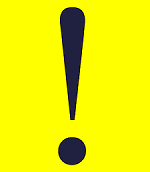 В помощь учителю
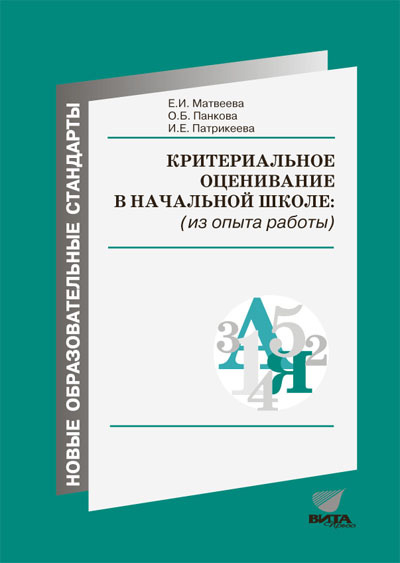 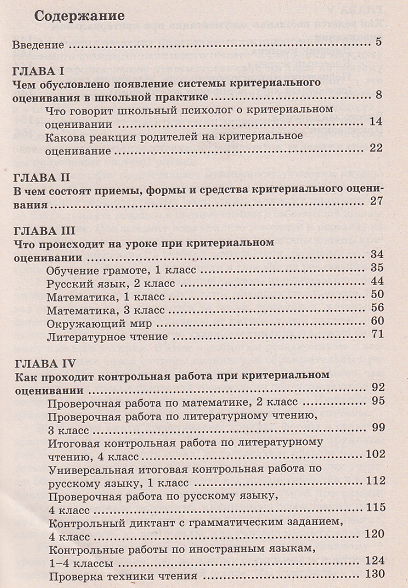 Критериальное оценивание
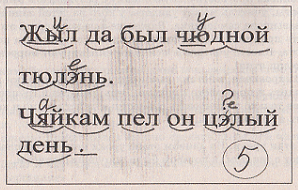 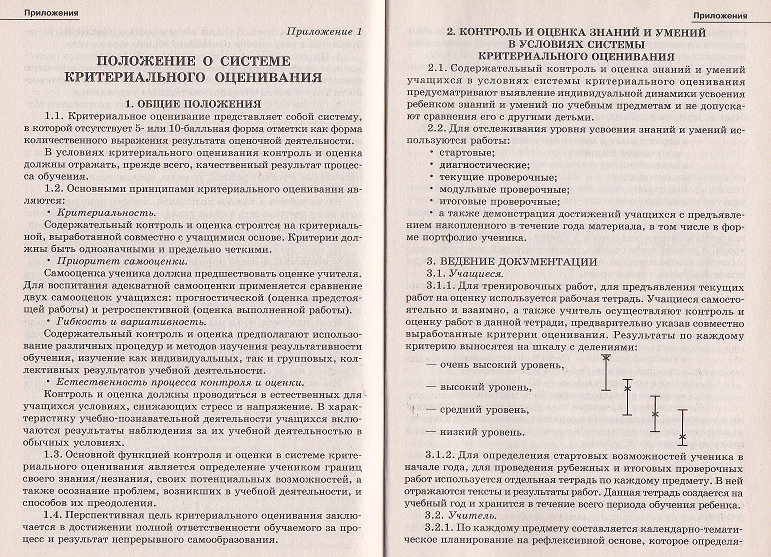 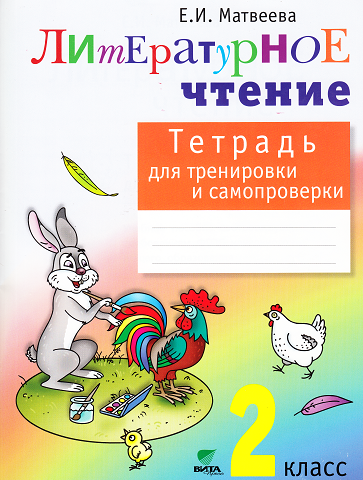 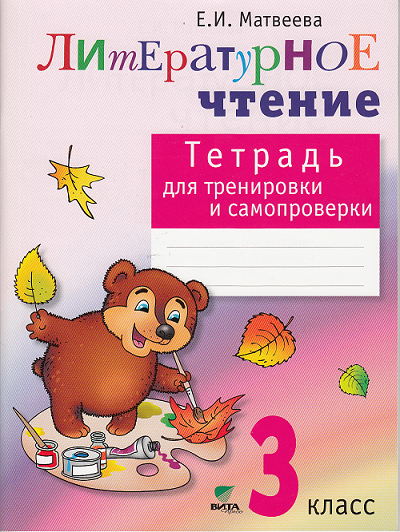 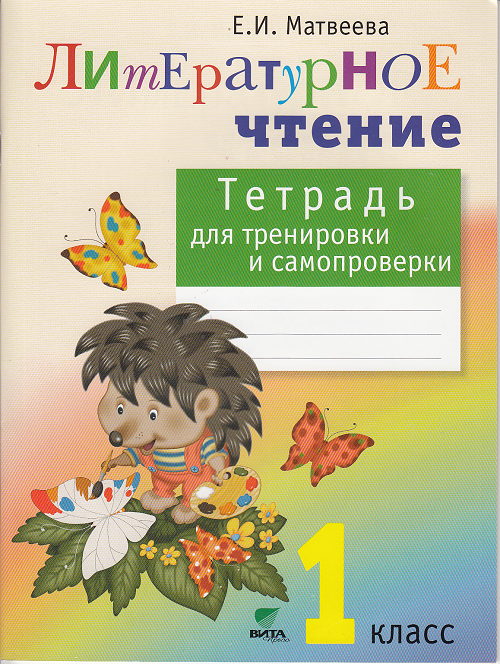 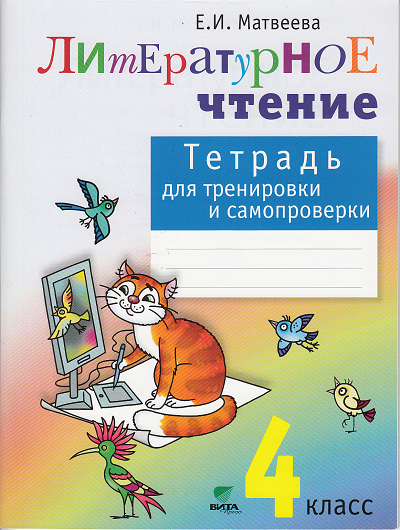 Подготовка  к  итоговой  аттестации
Формирование метапредметных умений
ЛИЧНОСТНЫХ: формирование сознательного отношения к поиску знаний, самостоятельности и ответственности за каждый сделанный шаг.
ПОЗНАВАТЕЛЬНЫХ: открытие нового знания в текстах, знакомство с новой информацией.
РЕГУЛЯТИВНЫХ: контроль за выполнением каждого шага в работе, оценка собственных действий, сверка ответов.
КОММУНИКАТИВНЫХ: коллективное обсуждение выполненных заданий, выявление трудностей.
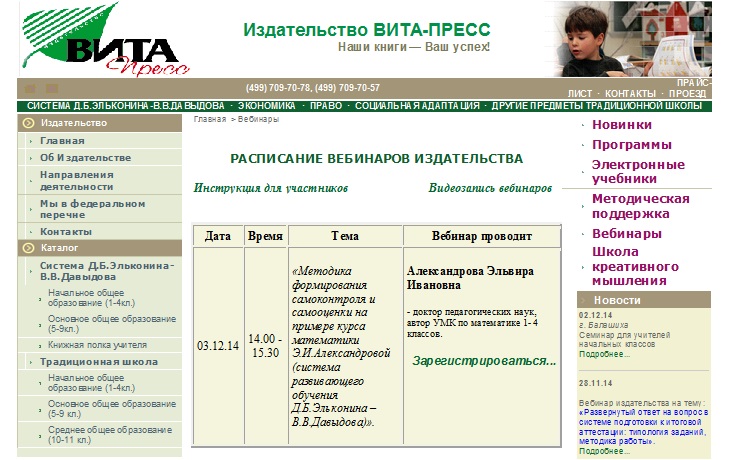 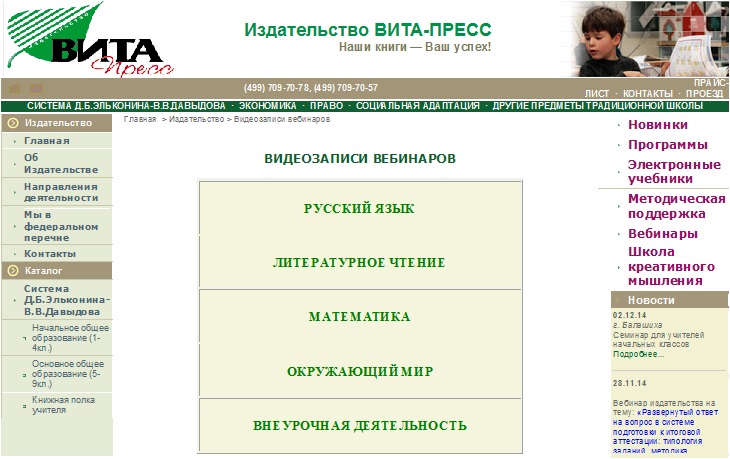 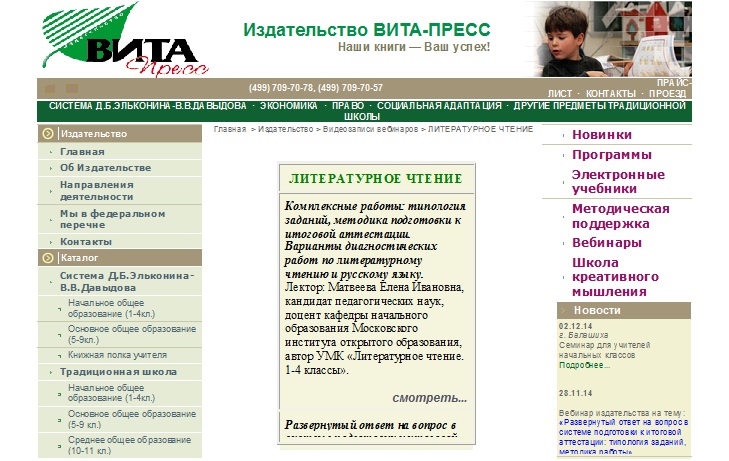 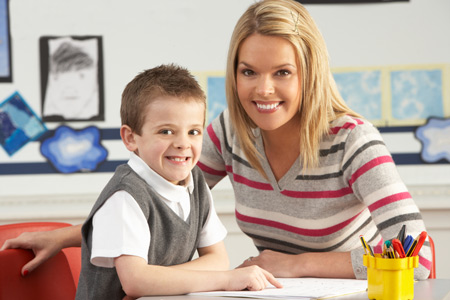 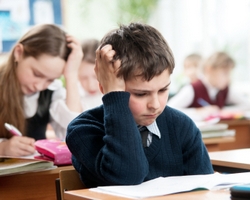 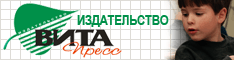 Наши  книги  –  Ваш  успех!
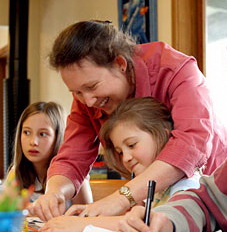 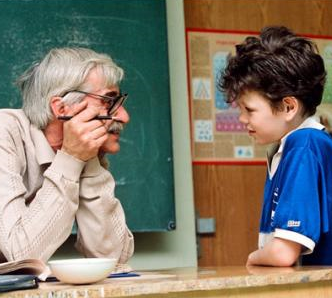